Bonjour
Je m’appelle+nom
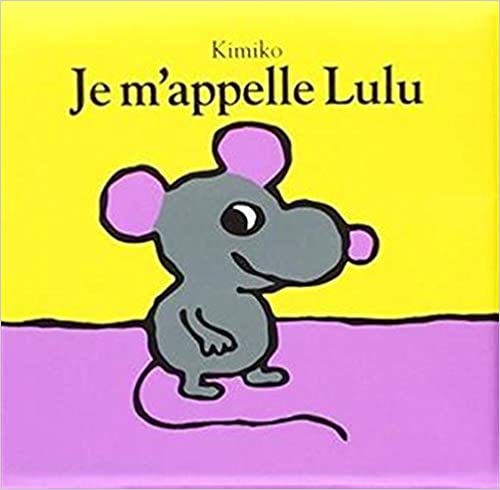 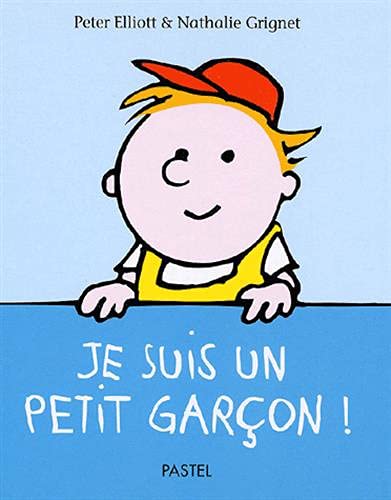 Je suis un garçon
Je suis une fille